Nội quy giờ học
Chuẩn bị SGK Toán, giấy nháp.
Đi uống nước, đi vệ sinh trước 8 giờ 55 phút.
Chỉ bật mic khi GV yêu cầu, bật camera, ngồi ngay ngắn, nghiêm túc trong giờ học.
Muốn trừ hai phân số cùng mẫu số ta làm thế nào?
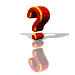 TOÁN
PHÉP TRỪ PHÂN SỐ (tiếp theo)
Mục tiêu:
- Nhận biết phép trừ hai phân số khác mẫu số.
- Biết trừ hai phân số khác mẫu số.
- Củng cố về phép trừ hai phân số cùng mẫu số.
- Vận dụng giải bài tập.
1.Ví dụ:  Một cửa hàng có       tấn đường, cửa hàng đã bán được     tấn 
đường. Hỏi cửa hàng còn lại bao nhiêu phần của tấn đường ?
Ta phải thực hiện phép tính:         -
= ?
* Quy đồng mẫu số hai phân số:
và
* Trừ hai phân số:
Muốn trừ hai phân số khác mẫu số, ta quy đồng mẫu số hai phân số, rồi trừ hai phân số đó.
+ Muốn trừ hai phân số khác mẫu số, ta làm như thế nào?
Bài 1: Tính:
a)
c)
b)
a)
Bắt đầu tính giờ
Hết giờ
Thời gian còn lại ...
:
1
0
0
00
59
58
57
56
55
54
53
52
51
50
49
48
47
46
45
44
43
42
41
40
39
38
37
36
35
34
33
32
31
30
29
28
27
26
25
24
23
22
21
20
19
18
17
16
15
14
13
12
11
10
09
08
07
06
05
04
03
02
01
00
Bài 1: Tính:
a)
c)
b)
a)
b)
Bắt đầu tính giờ
Hết giờ
Thời gian còn lại ...
:
1
0
0
00
59
58
57
56
55
54
53
52
51
50
49
48
47
46
45
44
43
42
41
40
39
38
37
36
35
34
33
32
31
30
29
28
27
26
25
24
23
22
21
20
19
18
17
16
15
14
13
12
11
10
09
08
07
06
05
04
03
02
01
00
Bài 1: Tính:
a)
c)
b)
a)
b)
c)
Bắt đầu tính giờ
Hết giờ
Thời gian còn lại ...
:
1
0
0
00
59
58
57
56
55
54
53
52
51
50
49
48
47
46
45
44
43
42
41
40
39
38
37
36
35
34
33
32
31
30
29
28
27
26
25
24
23
22
21
20
19
18
17
16
15
14
13
12
11
10
09
08
07
06
05
04
03
02
01
00
Bài 1: Tính:
a)
c)
b)
a)
b)
c)
Bắt đầu tính giờ
Hết giờ
Thời gian còn lại ...
:
1
0
0
00
59
58
57
56
55
54
53
52
51
50
49
48
47
46
45
44
43
42
41
40
39
38
37
36
35
34
33
32
31
30
29
28
27
26
25
24
23
22
21
20
19
18
17
16
15
14
13
12
11
10
09
08
07
06
05
04
03
02
01
00
Bài 2: Tính:
d)
a)
c)
b)
Cách 1: Quy đồng mẫu số hai phân số
a)
Cách 2: Rút gọn phân số
a)
Bài 2: Tính:
d)
a)
c)
b)
b)
Bắt đầu tính giờ
Hết giờ
Thời gian còn lại ...
:
1
0
0
00
59
58
57
56
55
54
53
52
51
50
49
48
47
46
45
44
43
42
41
40
39
38
37
36
35
34
33
32
31
30
29
28
27
26
25
24
23
22
21
20
19
18
17
16
15
14
13
12
11
10
09
08
07
06
05
04
03
02
01
00
Bài 3:
Tóm tắt:
Diện tích cây xanh: ..? diện tích công viên
Bài giải
Diện tích trồng cây xanh chiếm số phần diện tích của công viên là:
(diện tích)
Củng cố:
Đúng điền Đ . Sai điền S vào mỗi ô trống sau:
Mỗi một câu hỏi, có 10 giây để suy nghĩ tìm đáp án. Kết thúc 10 giây, chat kết quả vào phần tin nhắn.
Hết giờ
Đúng điền Đ . Sai điền S vào mỗi ô trống sau:
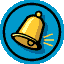 10
6
1
9
2
0
8
7
5
4
3
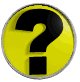 S
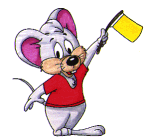 13
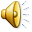 Hết giờ
Đúng điền Đ . Sai điền S vào mỗi ô trống sau:
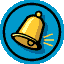 10
6
1
9
2
0
8
7
5
4
3
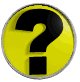 Đ
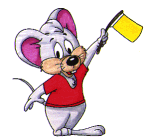 14
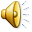 Củng cố và dặn dò:
Hoàn thành ý c+d bài  2/SGK/Tr130; VBT/Tr40.
 Xem trước bài: Luyện tập (tr131)
Giờ học kết thúc.
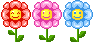 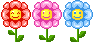 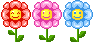 CHÚC CÁC EM  CHĂM NGOAN,HỌC GIỎI!